BEDEN EĞİTİMİ VE VÜCUT GELİŞTİRME DERSİ
EGZERSİZLER
Egzersizler belirli kas gruplarına yönelik gelişim sağlamak için yapılan çalışmalardır.
Farklı kas gruplarının farklı işlevleri vardır. Fleksör ve ekstansör kaslar için yapılan egzersizlerde farklılık gösterir.
Her sporcu kendi spor tarzıyla ilgili olarak egzersizler yapmaktadır.
Örneğin futbolcular şut çekmek için bacak kaslarını güçlendirmelidir.
Güreşçilerin kol boyun ve bel kasları rakibi yere yatırabilmek adına önemlidir.
Paramedikler içinde özellikle ağırlık kaldırmada işe yarayan bacak,bel, sırt gibi kas gruplarını güçlendirmeleri gerekmektedir.
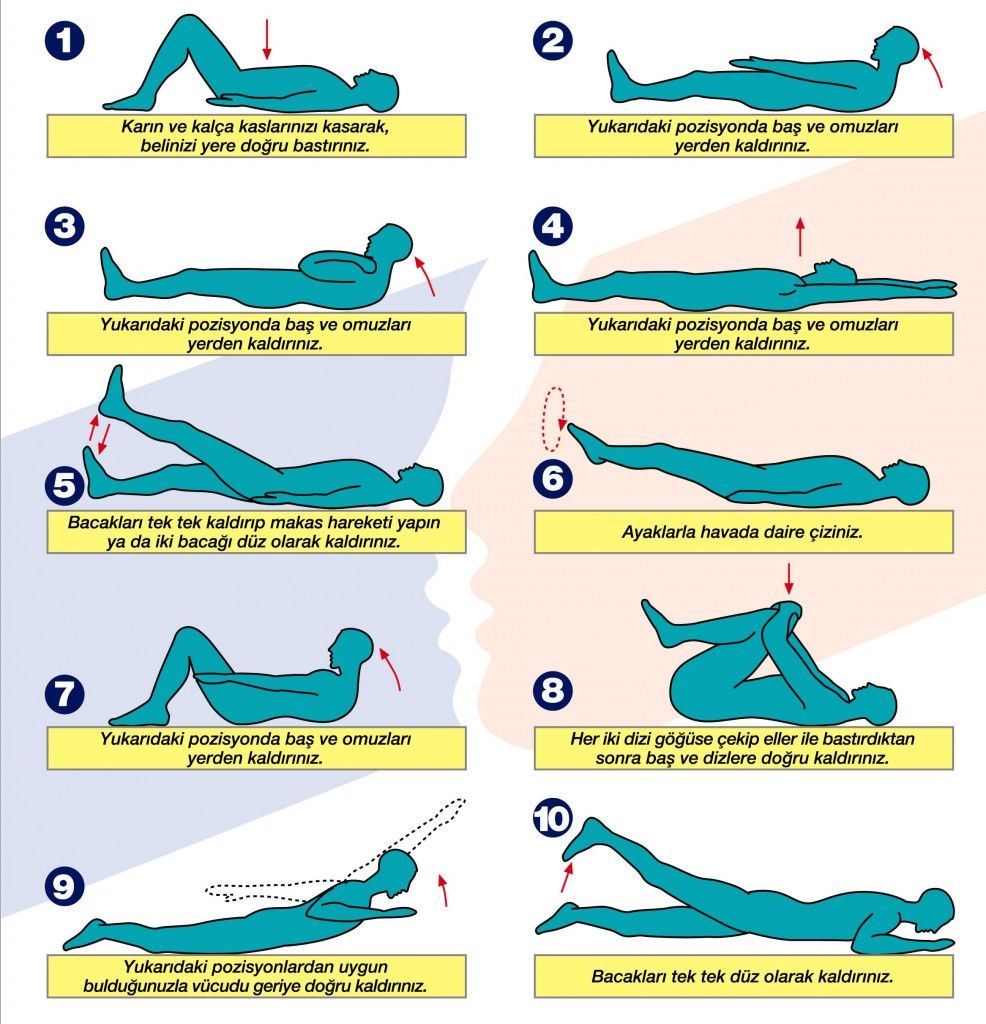 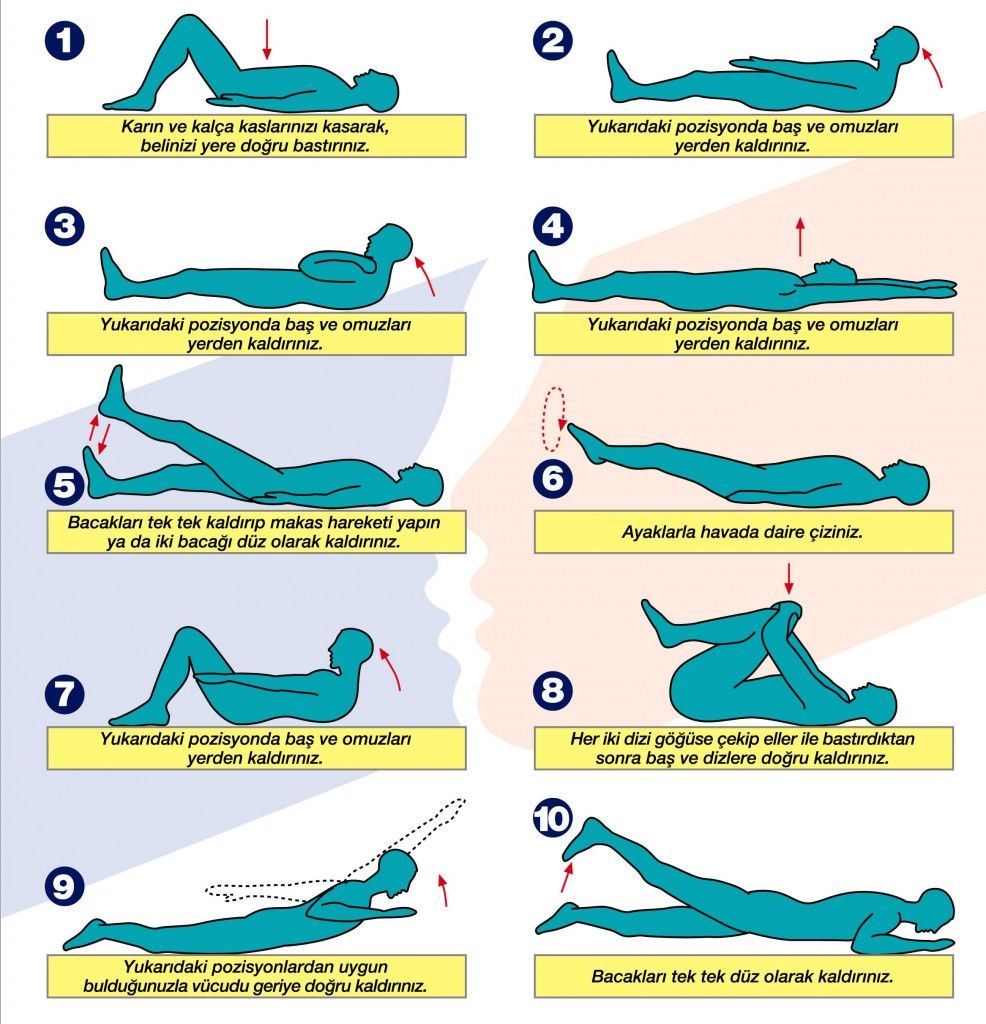 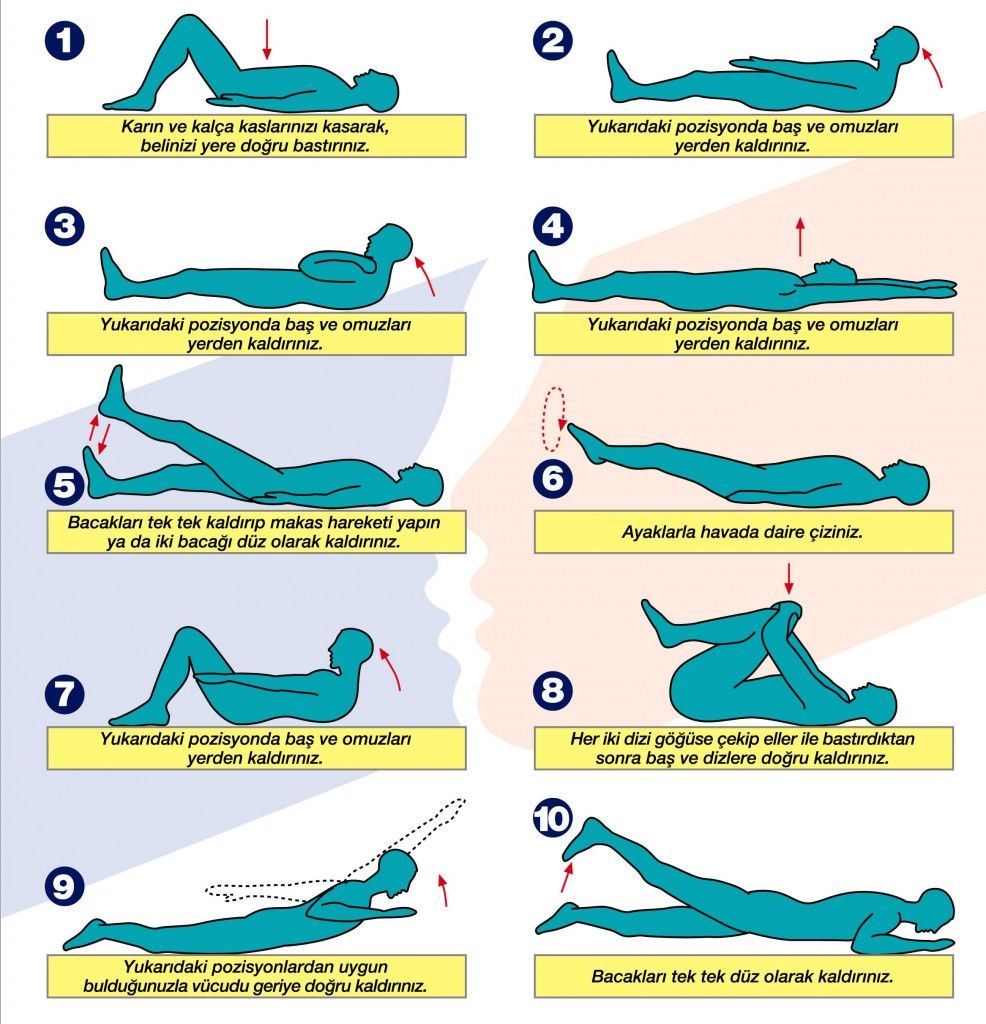 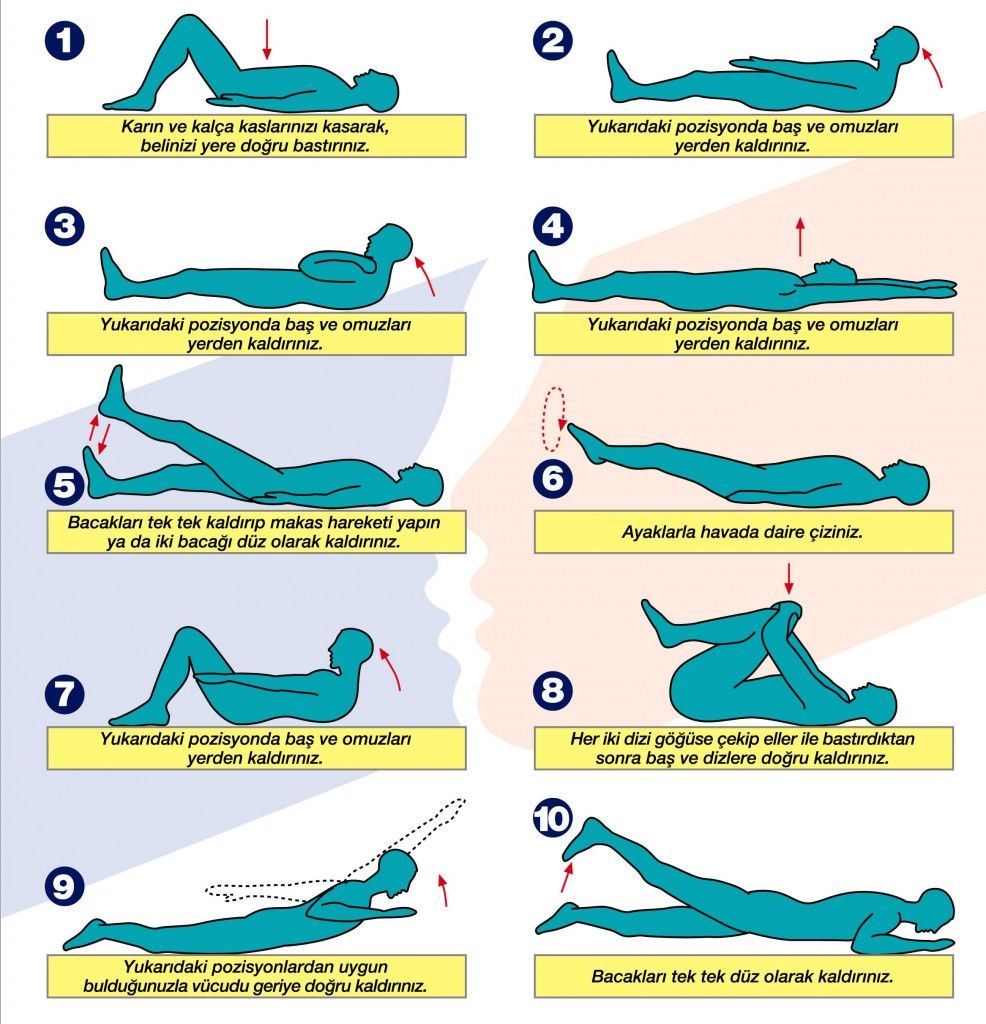 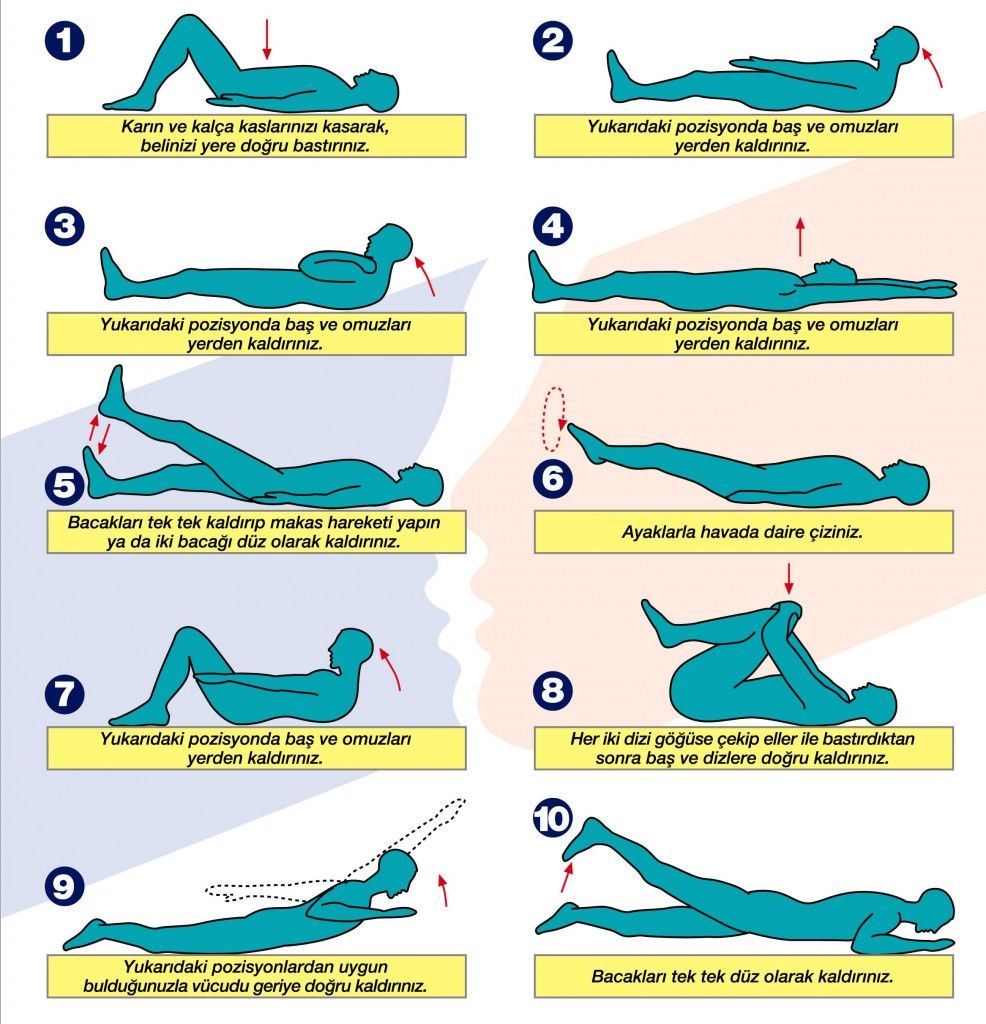